Cloud HPC for PathWave ADS 2021 is Here!
Stephen Slater, Dan Schwarz
Keysight Technologies
Designs are Becoming More Complex
Antenna Designer
MMIC Module Designer
Signal Integrity Engineer
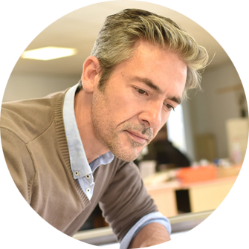 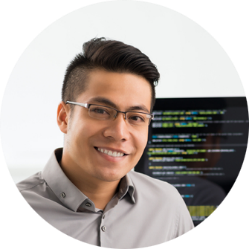 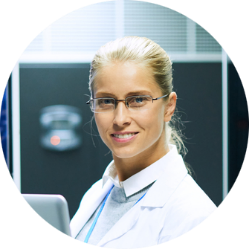 I need to design an array and simulate for multiple frequency bands.

I need to calculate the antenna pattern with a high degree of accuracy.
I need to simulate for more modes of operation than ever, across multiple frequency bands.

I care about the interplay of the package, the interconnects and the IC layout.
I want to verify every high-speed digital signal net on my PCB.

I need to capture crosstalk between these signals accurately.
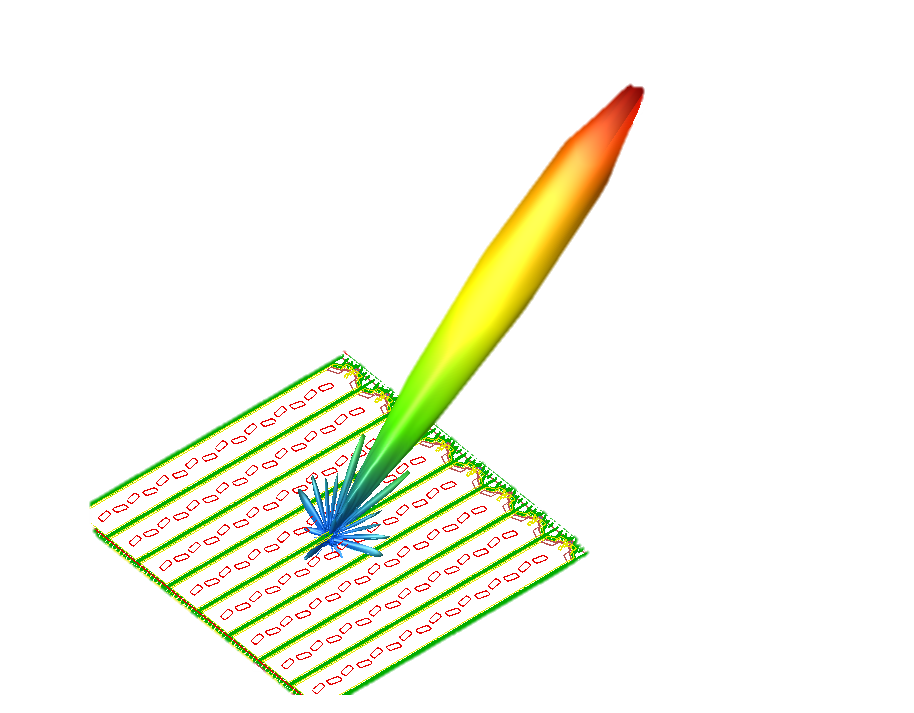 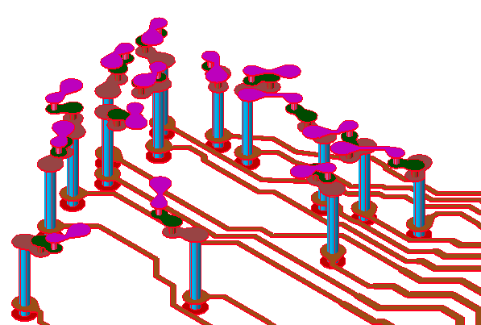 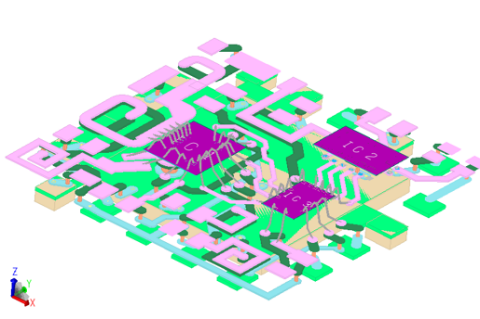 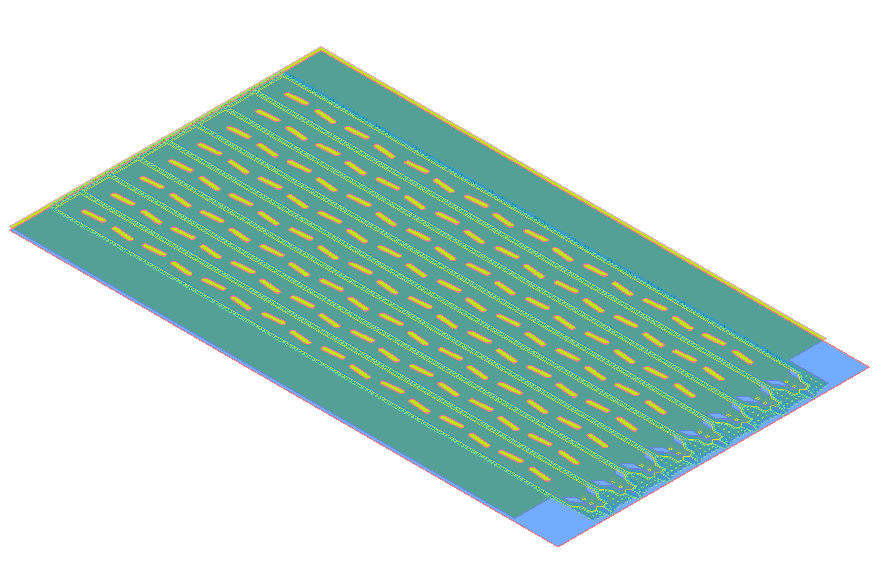 100s of Array Elements + High Frequency
Electrically Large features + Electrically small Features
Many signal nets + high frequency
3 Designers – 1 Problem
“There’s not enough time to simulate everything I want!”
Specs
Prior Art 
Investigation/Reuse
EM Sim 
Design Iteration
#1
Schematic
Circuit Simulations
EM Sim 
Design Iteration
#2
. . . . . .
Func
Reqs
EM Sim 
Design Iteration
#YY
Expected Design Sign-Off
Fixed Target Date
3 Designers – 1 Solution
Simulate More. Wait Less. Reduce Risk. 
Enjoy Higher Confidence at Design Sign-Off
Specs
Prior Art 
Investigation/Reuse
Schematic
Circuit Simulations
Func
Reqs
More Test Coverage
EM Sim Coverage
Expected Design Sign-Off
Fixed Target Date
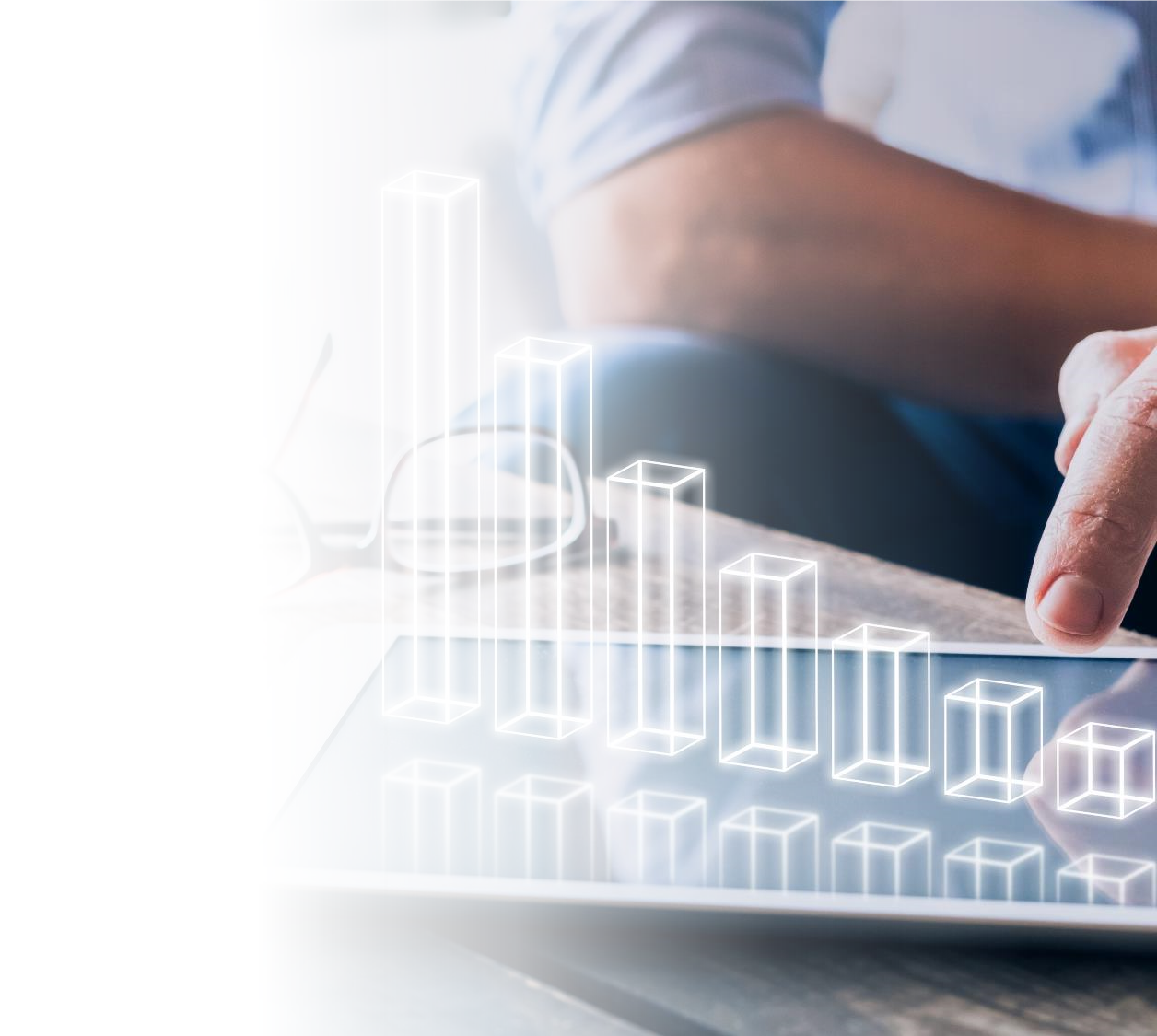 Keysight Design Cloud
Higher HPC Asset Utilization
Dynamic Enterprise Agreements
Simple HPC Licensing
Cloud scaling for peak demand
Enabling Predictive, Productive Design Cycles
Xilinx Zynq ZCU Evaluation Board
Signal integrity EM CASE STUDY
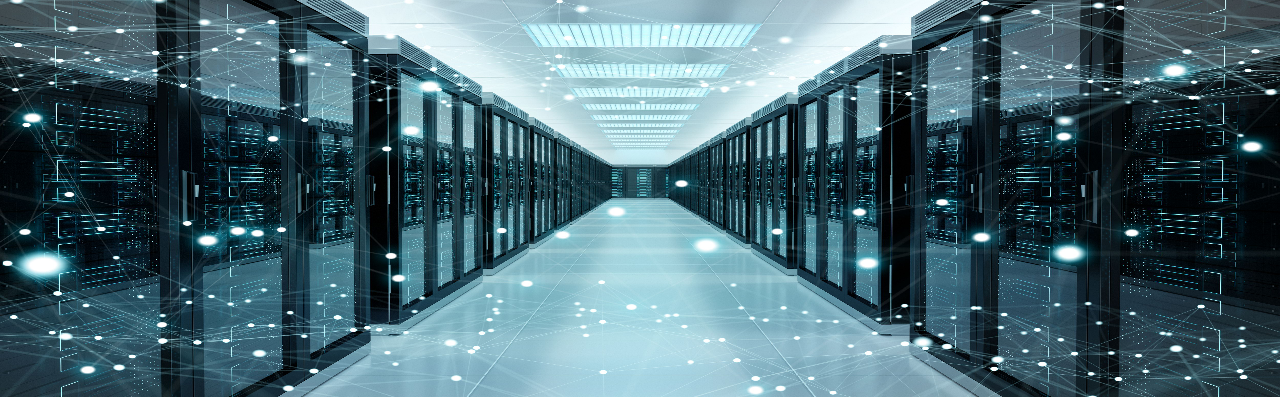 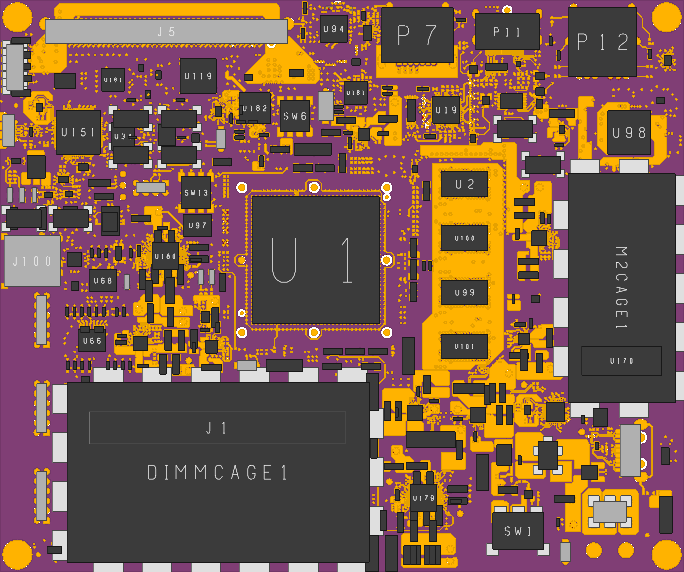 CHALLENGE
Capture all DDR4 Data Lines, Data Strobes and Data Masks
88 Signal Nets – 16 Layer PCB
Simulation Freq range of DC-10GHz
44 Freq Points & 176 Ports
SOLUTION
SIPro within PathWave ADS
7x HPC EM Droplet Licenses

8x 16 core 128GB RAM nodes on Nimbix Cloud HPC Platform
Xilinx Zynq ZCU Evaluation Board
Signal integrity EM CASE STUDY
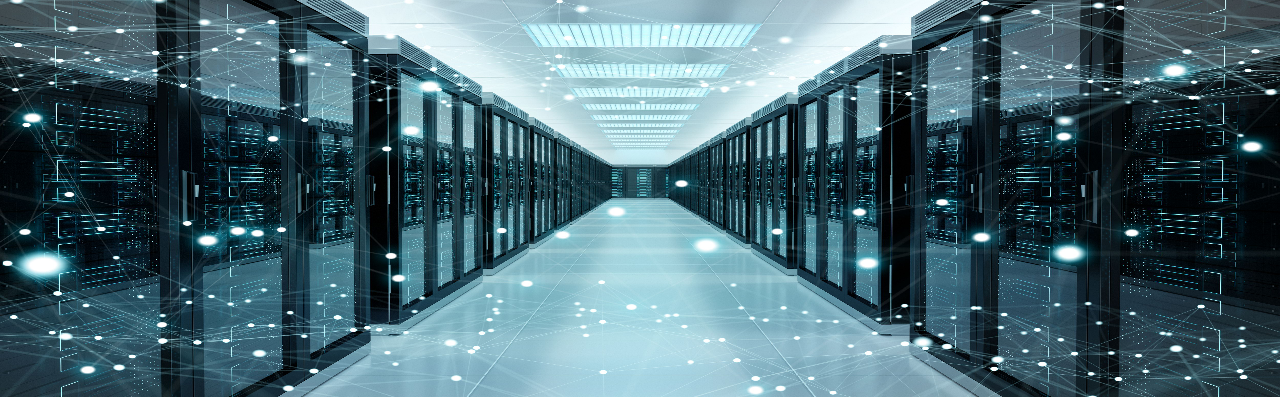 RESULTS
Single Sim Time 
14 Hours 50 mins
Nimbix HPC Sim Time
2 Hours 27 mins
CHALLENGE
Capture all DDR4 Data Lines, Data Strobes and Data Masks
88 Signal Nets – 16 Layer PCB
Simulation Freq range of DC-10GHz
44 Freq Points & 176 Ports
SOLUTION
SIPro within PathWave ADS
7x HPC EM Droplet Licenses

8x 16 core 128GB RAM nodes on Nimbix Cloud HPC Platform
EM extraction time reduced by 83%
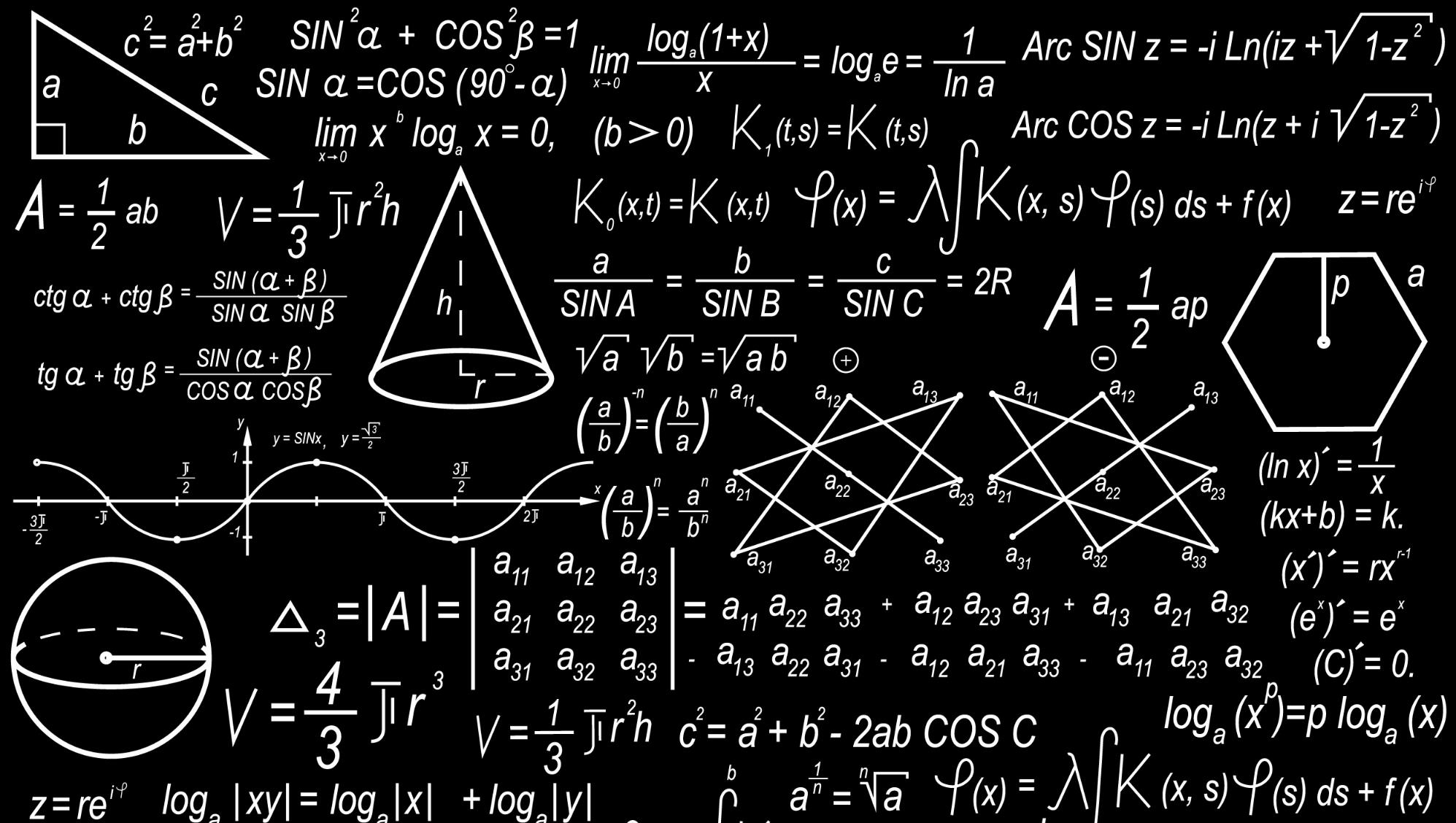 Ok… But What is HPC?
Define: HPC
High Performance Computing (HPC) is the use of parallel processing algorithms and systems to Solve Complex Computational Problems. 

It incorporates both administration and parallel computational techniques, to aggregate computing power and deliver much higher performance; to solve large problems in science, engineering, or business.
Source: Techopedia.com
HPC Deployments
System Implementation Complexity
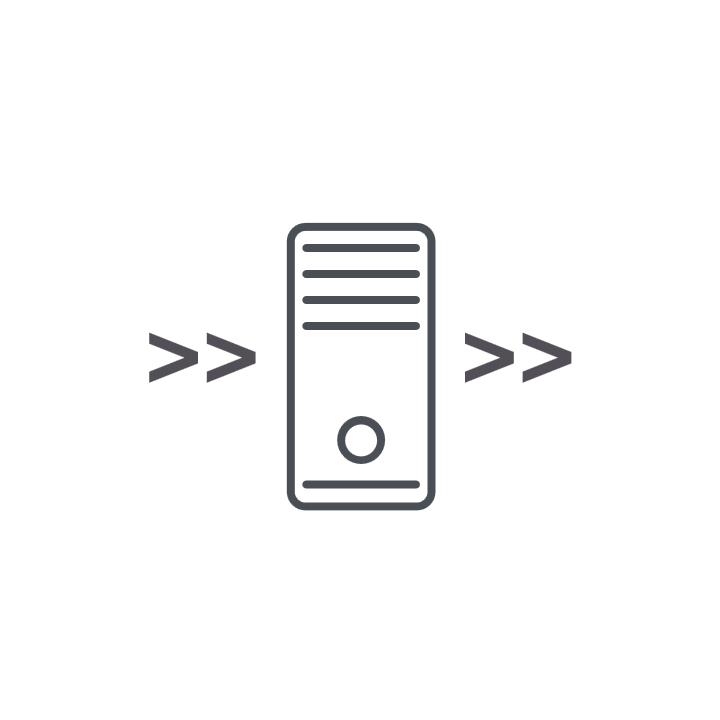 Typical Challenges:

User Authentication (SSO)

Shared File System

Application Plumbing

License Server visibility

Job Schedulers – 
LSF
PBS
GridEngine
Slurm
HTCondor
On-Premise Server
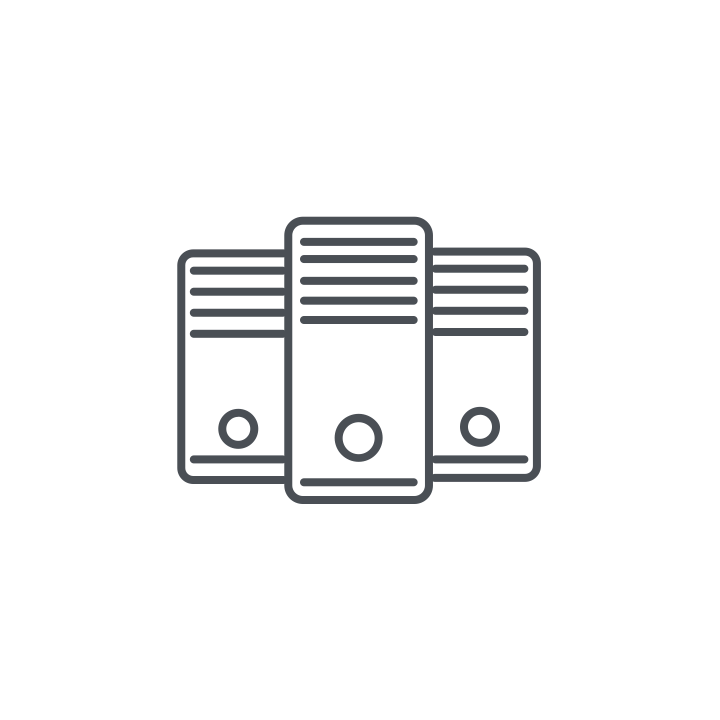 On-Premise Cluster
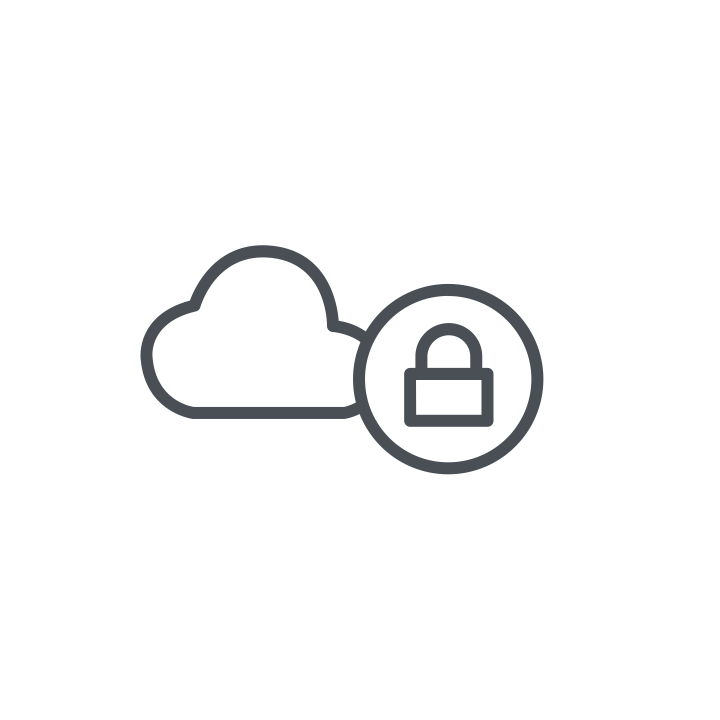 Private Cloud
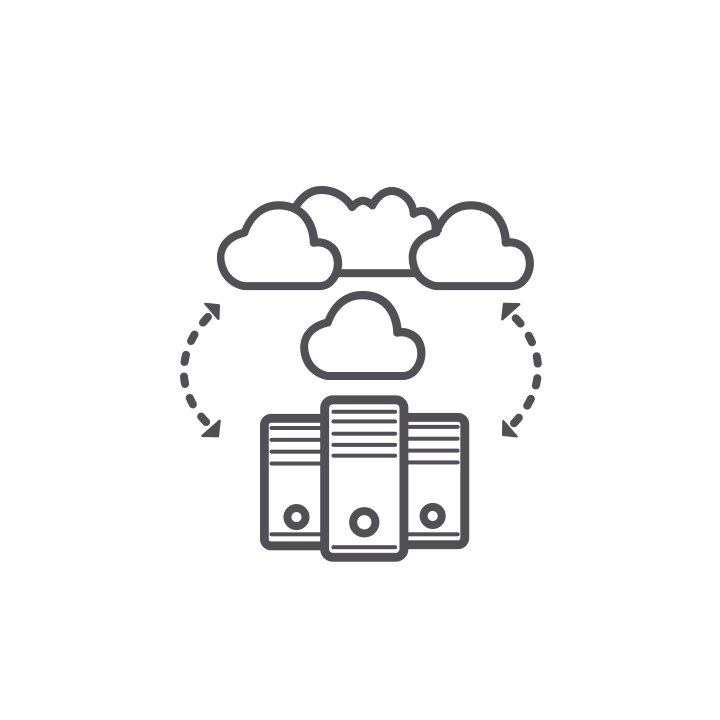 Hybrid Cloud
HPC Deployments
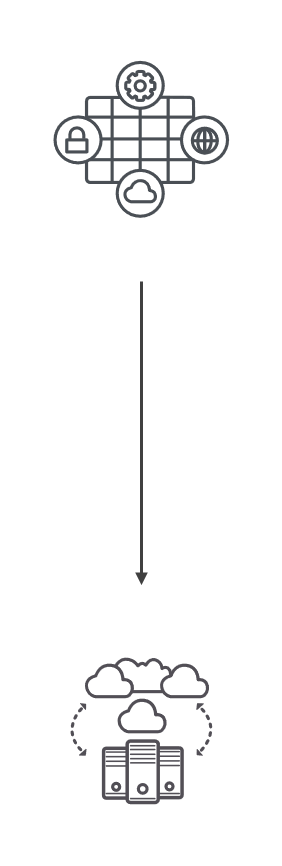 Turn-Key Cloud HPC Provider
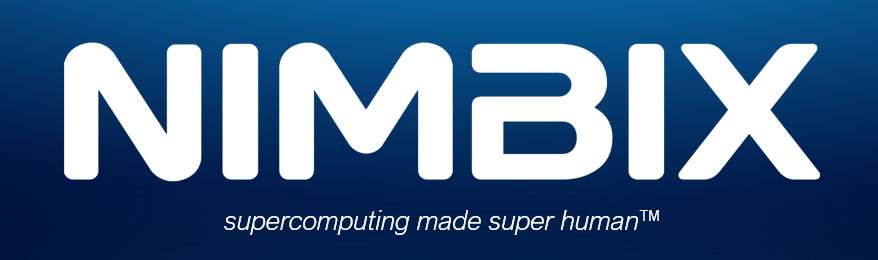 Keysight Products Published to Nimbix Platform
All supplemental software already configured
QA Tested
Scalable HW resources 
Pay-per-use HW resources
Introducing Keysight Design Cloud User-Experience
Setup your simulation on your local machine
Set number of parallel jobs
Design Cloud Sim Service interacts with Job Schedulers
Only the files that are needed are sent to Design Cloud Sim Service
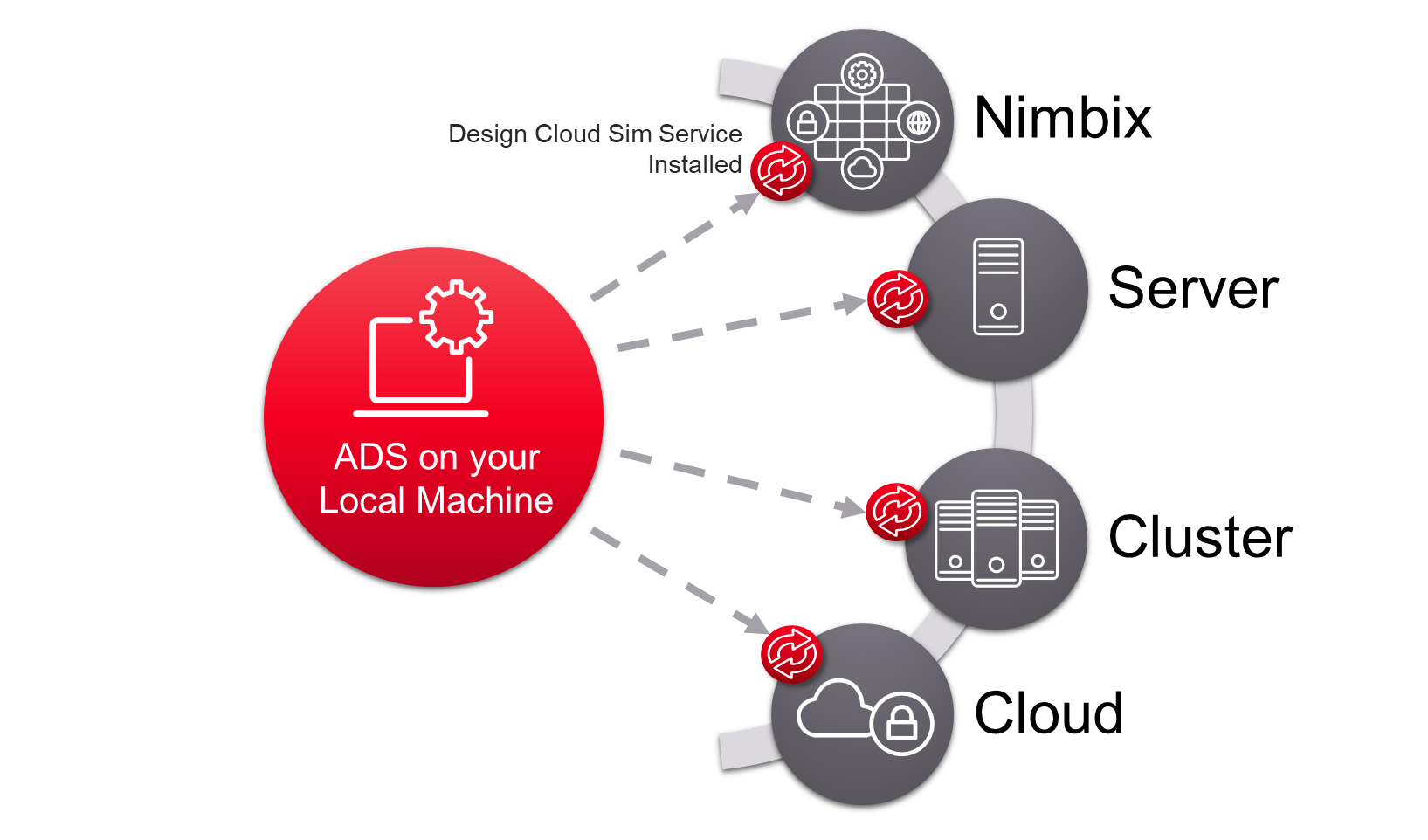 Shut down your local machine – jobs are still running
Reconnect and if simulations are finished, results are automatically downloaded
Momentum vs FEM: What’s the difference?
Momentum (Method of Moments) – Planar 3D EM simulator
IC’s, PCB’s, Antennas, any planar circuit.
FEM – (Finite Element Method) – Arbitrary-geometry 3D EM simulator
Module, Antennas, arbitrary structures
Single Sim Time 
1 Hours 13 mins
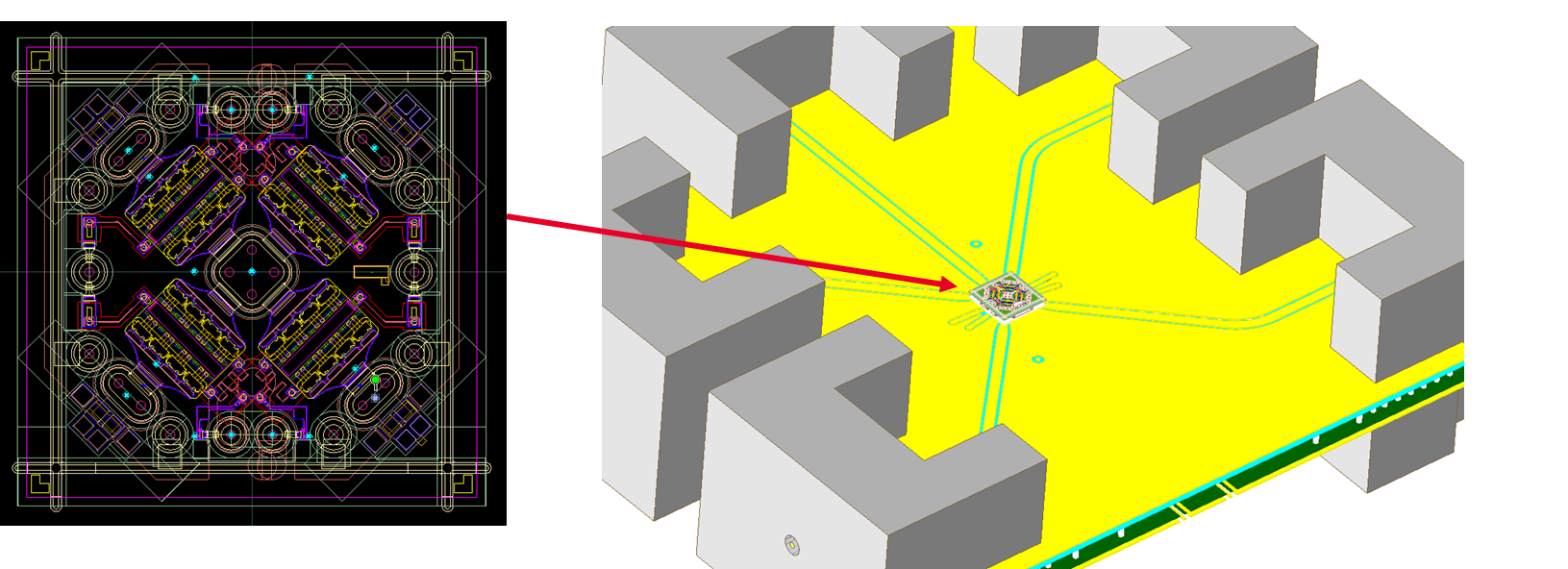 Menlo Microwave MEMS switch on a Test Fixture.
EM Simulation Technology
Momentum vs fem, multi-threading and parallel compute
* Different steps within MoM or FEM utilize either multi-threading or parallelization over a cluster *
Sim Setup
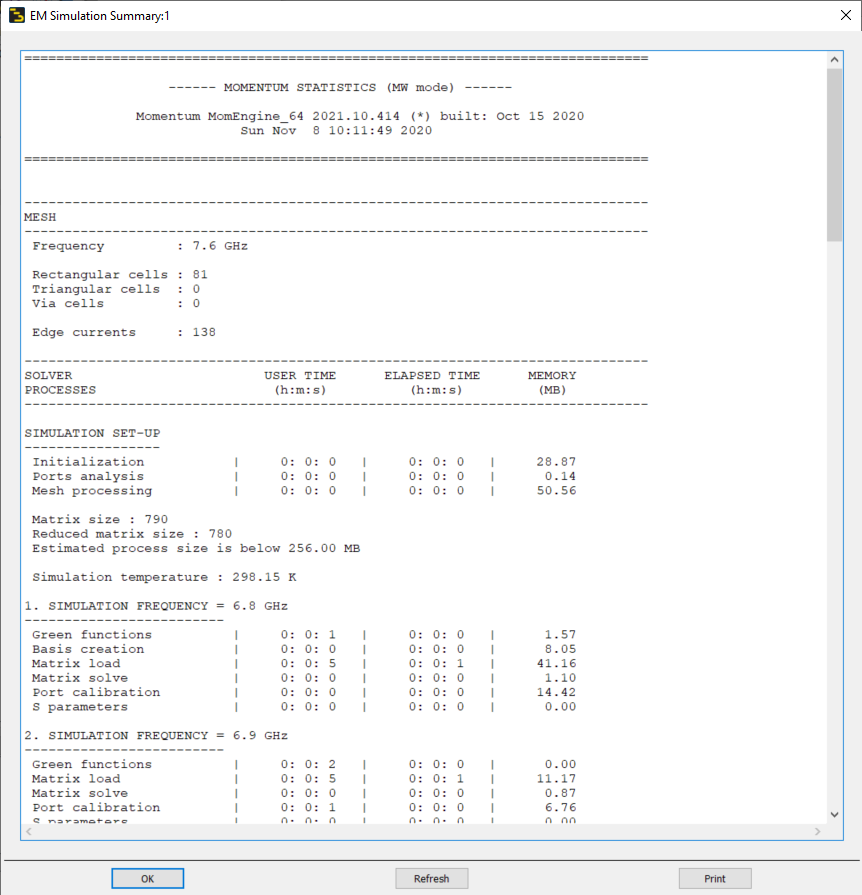 Momentum
Multi-threaded
Substrate Calc
Momentum uW mode
Multi-threaded
Initial Mesh
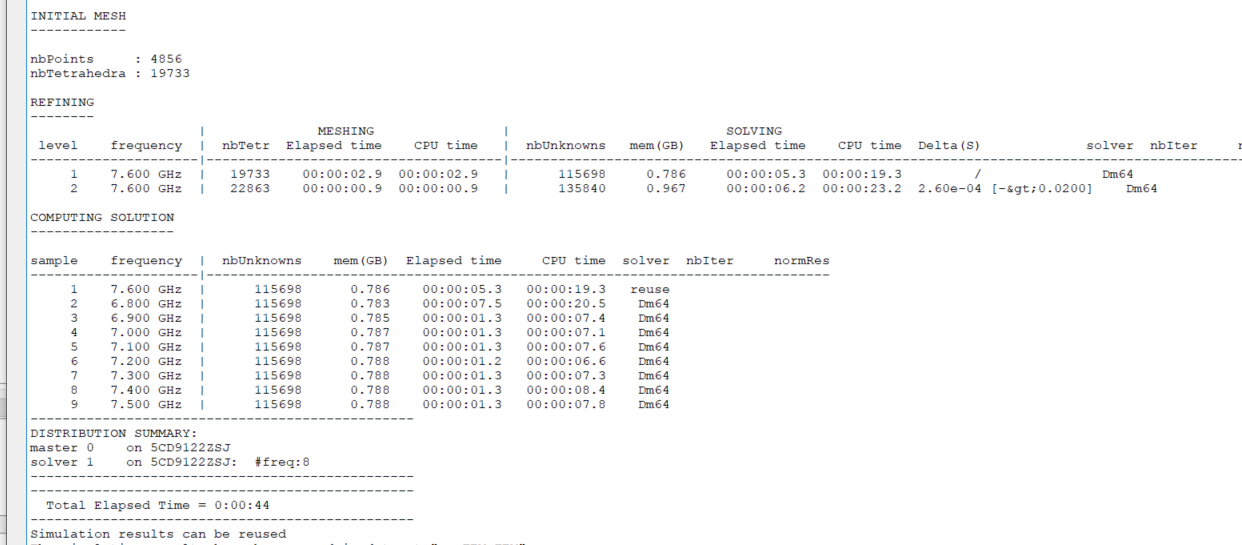 Multi-threaded
Mesh Refinement
FEM
Multi-threaded
Multi-threaded & Parallel Simulation
Solve
No additional licenses required for multi-threading!
Optional Title of the Presentation
How is Parallel Simulation Applied by EM Solvers?
Distributed Frequency POINTs
RFPro FEM Sim
Freq Pts = 41
Job on Node 1
Job on Node 2
Job on Node 3
Job on Node 4
Set Number of Max Parallel Jobs = 4
Freq Pts = 11
Freq Pts = 10
Freq Pts = 10
Freq Pts = 10
An RFPro Simulation License + 3x HPC EM Droplet Licenses = 4 Parallel Jobs
Keysight Labs – N9041 LO Converter
CASE STUDY #1
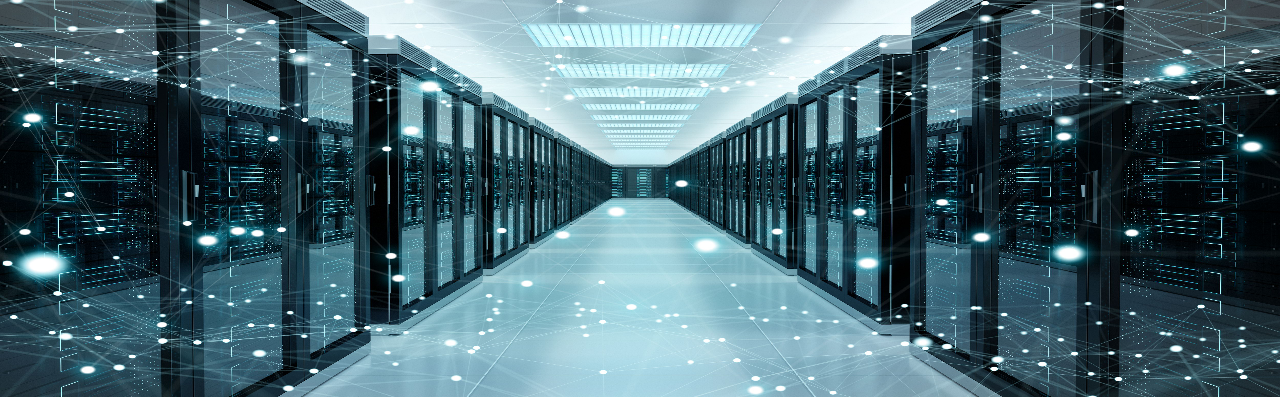 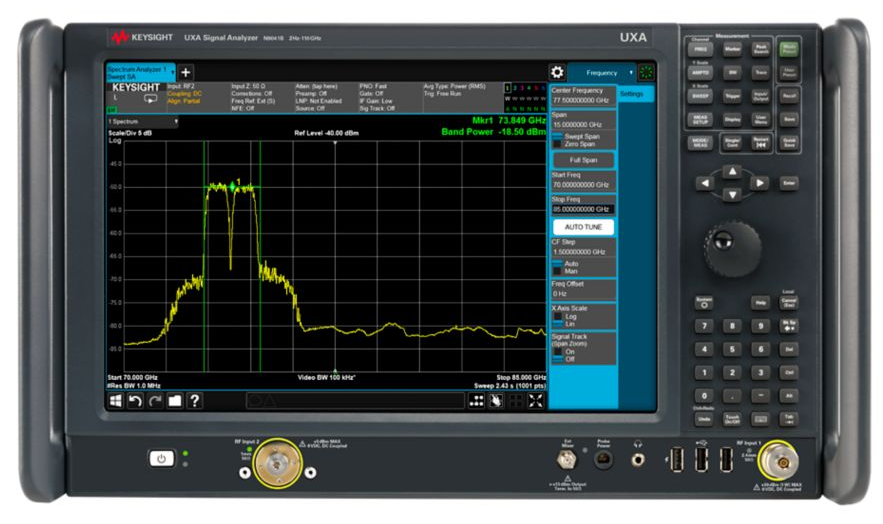 CHALLENGE
Integrate mixed-signal PCB with connectors and housing
Simulate ‘classic’ microwave signal path to capture circuit/cavity response
Simulation frequency range of DC-55 GHz
56 frequency points & 8 ports
SOLUTION
PathWave ADS integrated with EMPro
3x HPC EM Droplets Licenses
4x 16 core machines on Keysight Internal HPC Cluster
Keysight Labs – Constructing the Module
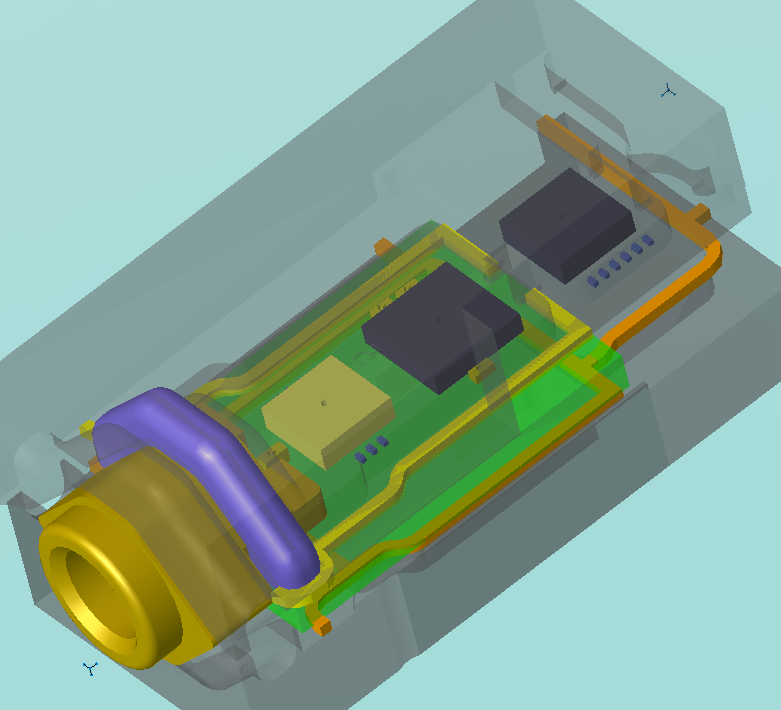 CASE STUDY #1
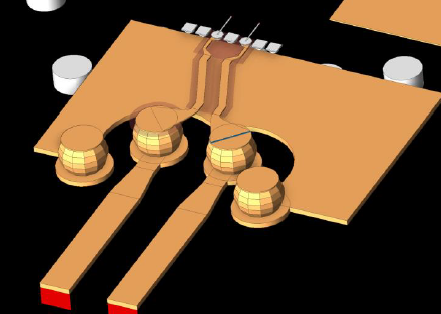 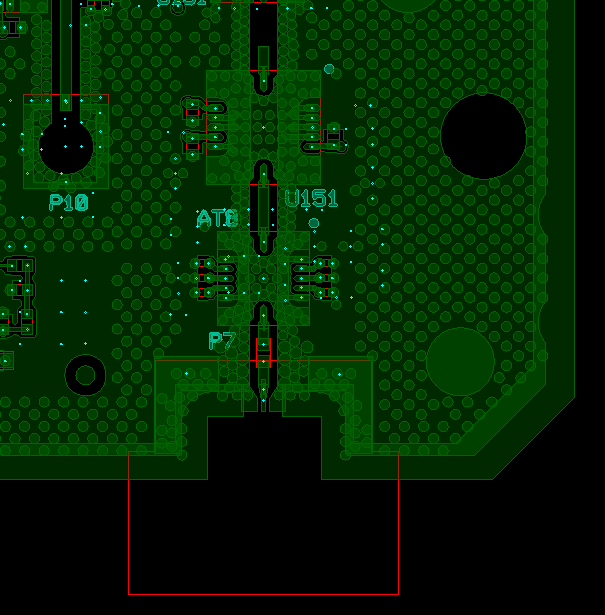 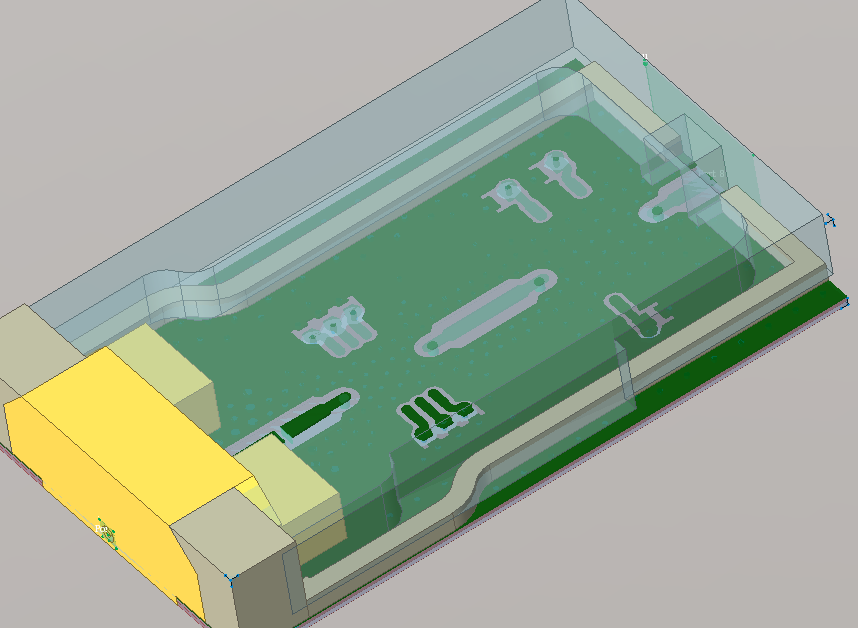 Keysight Labs Reduced EM Extraction Time by 79%
CASE STUDY #1 – Results
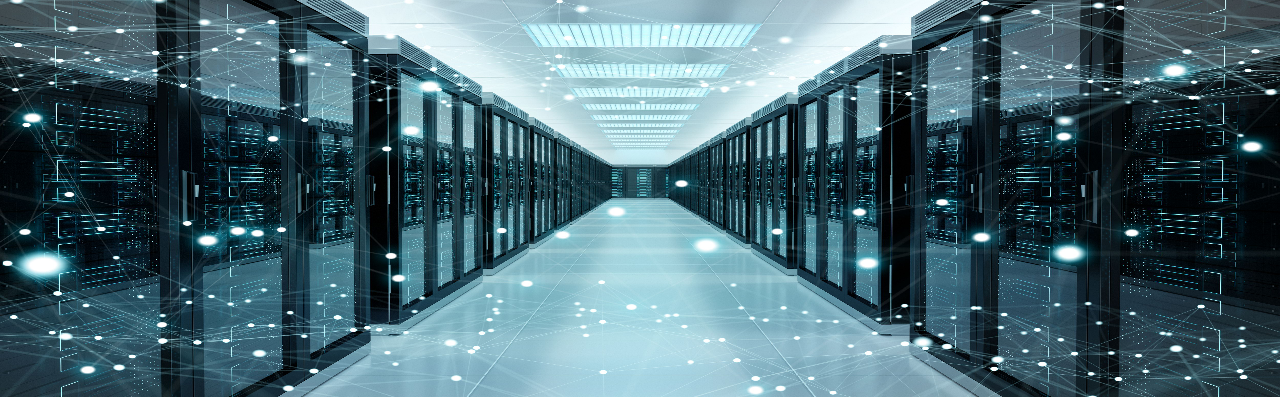 RESULTS
Local 6 Core (i9) Machine
3 Hours 21 mins
Keysight HPC Single Node
1 Hours 30 mins
CHALLENGE
Integrate mixed-signal PCB with connectors and housing
Simulate ‘classic’ microwave signal path to capture circuit/cavity response
Simulation frequency range of DC-55 GHz
56 frequency points & 8 ports
SOLUTION
PathWave ADS integrated with EMPro
3x HPC EM Droplets Licenses
4x 16 core machines on Keysight Internal HPC Cluster
Keysight HPC x4 Node
42 mins
EM extraction time reduced by 79%
Multi-technology Module Design
CASE STUDY #2
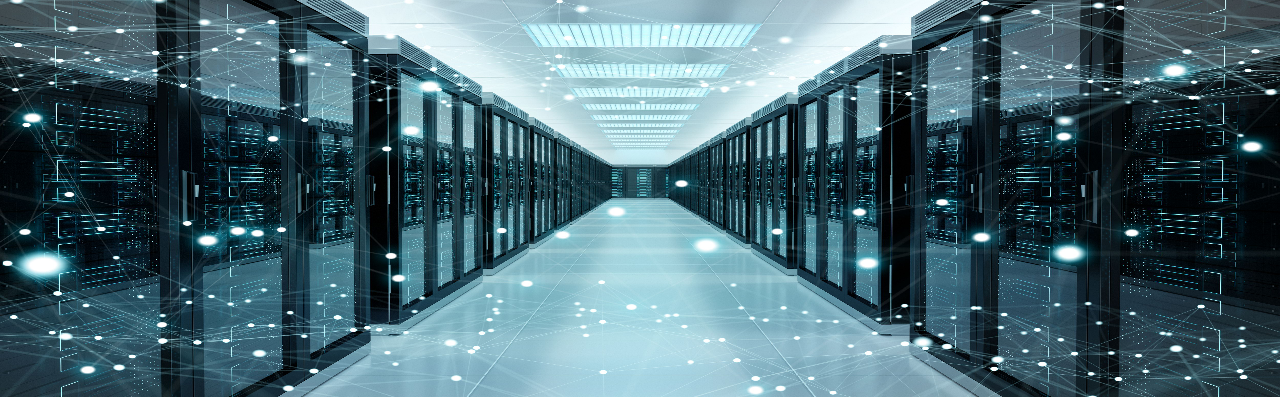 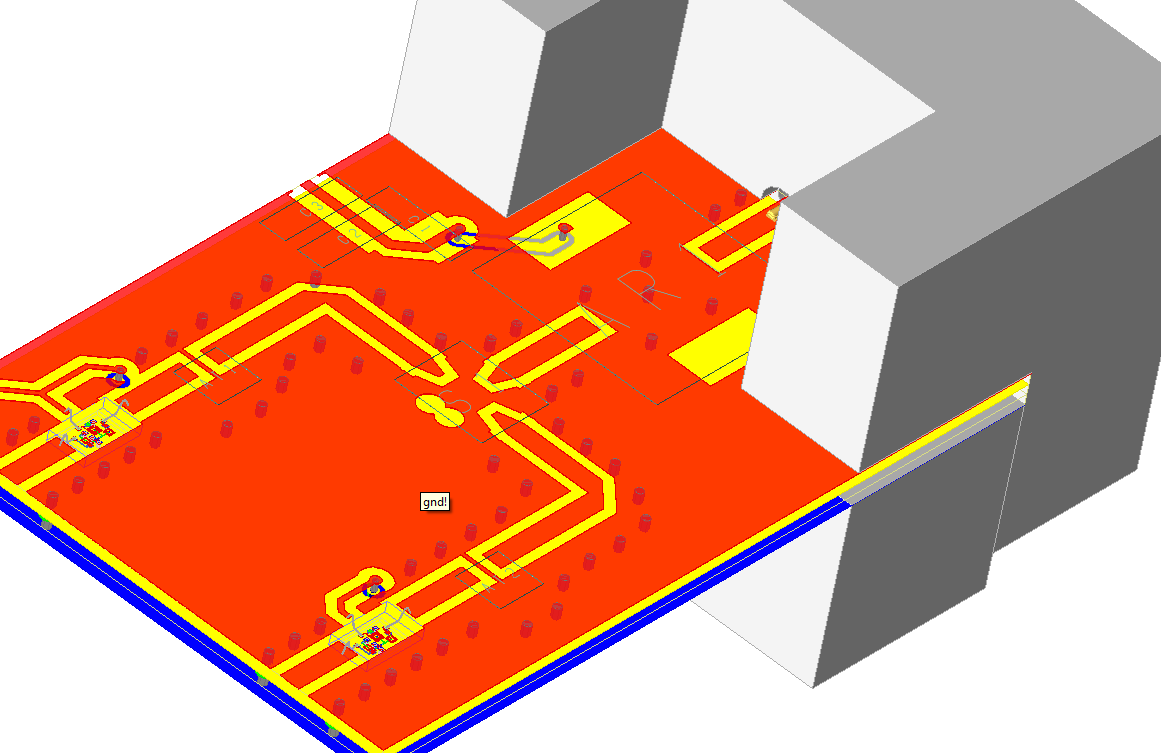 CHALLENGE
Integrate MMIC LNA with bondwires on parent assembly with 3D connector
Simulate module performance from connector to internal MMIC geometry
Simulation frequency range of DC-26.5 GHz
53 frequency points & 5 ports
SOLUTION
PathWave ADS RFPro
7x HPC EM Droplets License
8x 16 core 128GB RAM nodes on Nimbix HPC Platform
Multi-technology Module Design
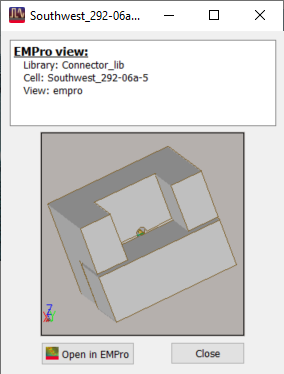 CASE STUDY #2 – constructing the module
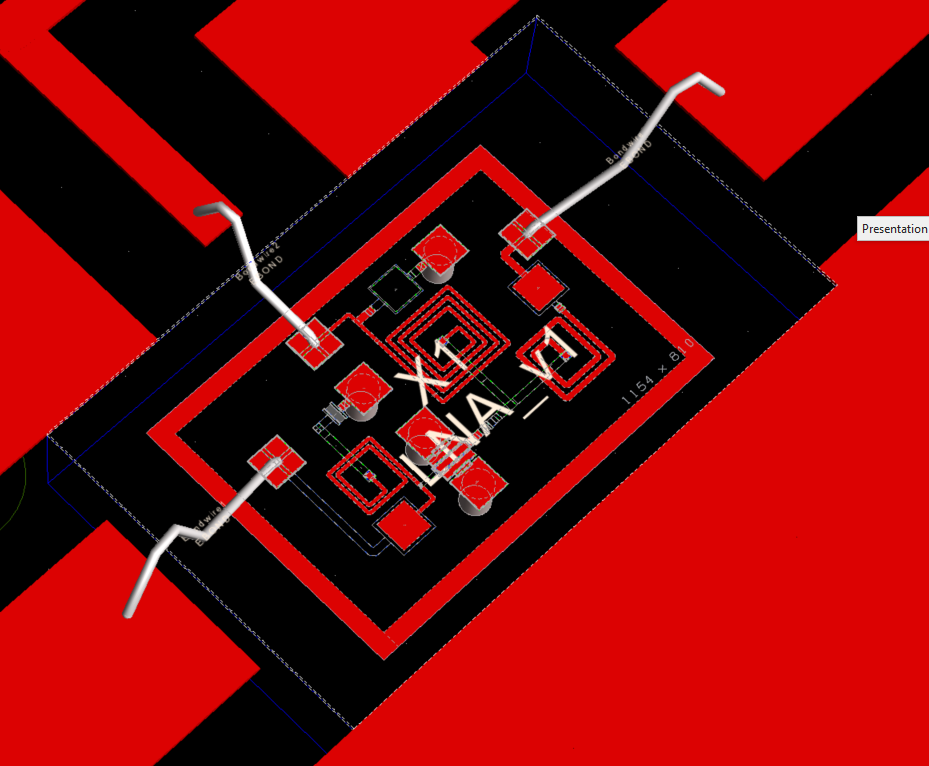 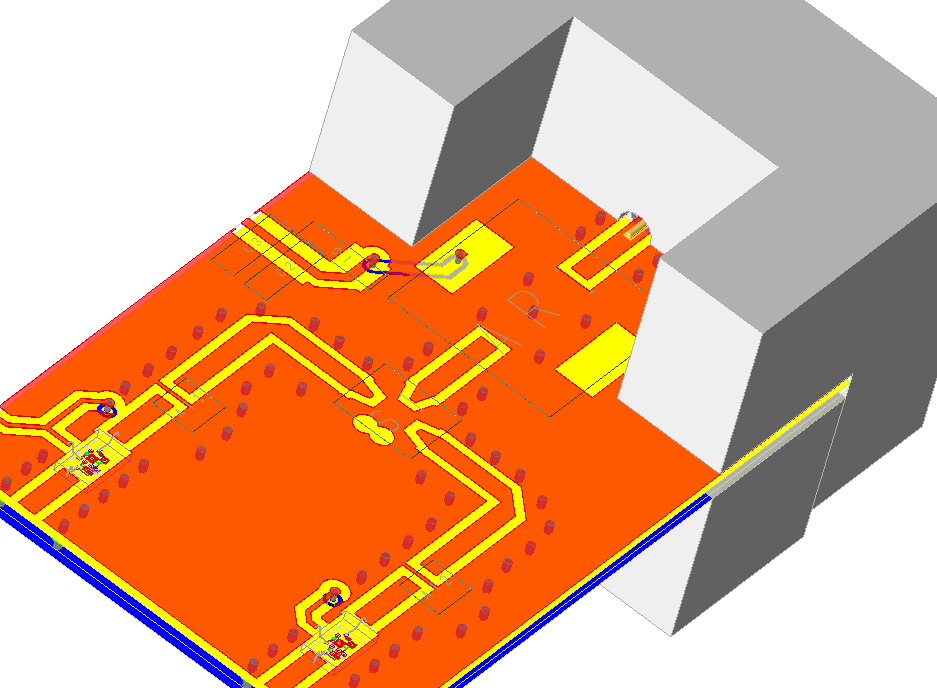 Multi-technology Module Design
CASE STUDY #2 – Results
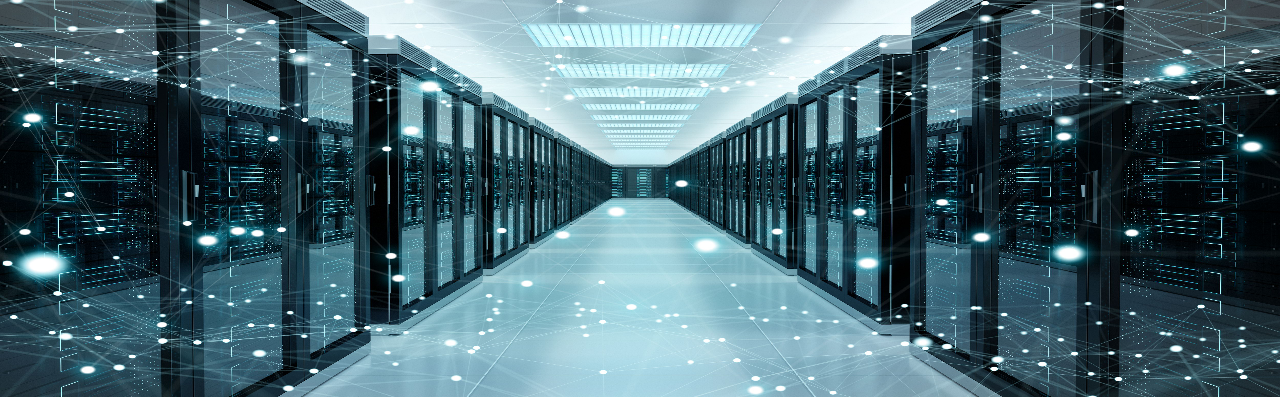 RESULTS
Local 6 Core (i9) Machine
2 Hours 56 mins
Nimbix HPC Single Node 
1 Hours 13 mins
CHALLENGE
Integrate MMIC LNA with bondwires on parent assembly with 3D connector
Simulate module performance from connector to internal MMIC geometry
Simulation frequency range of DC-26.5 GHz
53 frequency points & 5 ports
SOLUTION
PathWave ADS RFPro
7x HPC EM Droplets License
8x 16 core 128GB RAM nodes on Nimbix HPC Platform
Nimbix HPC x8 Node 
30 mins
EM extraction time reduced by 83%
SECO Embedded System Board with DDR4
CASE STUDY #3
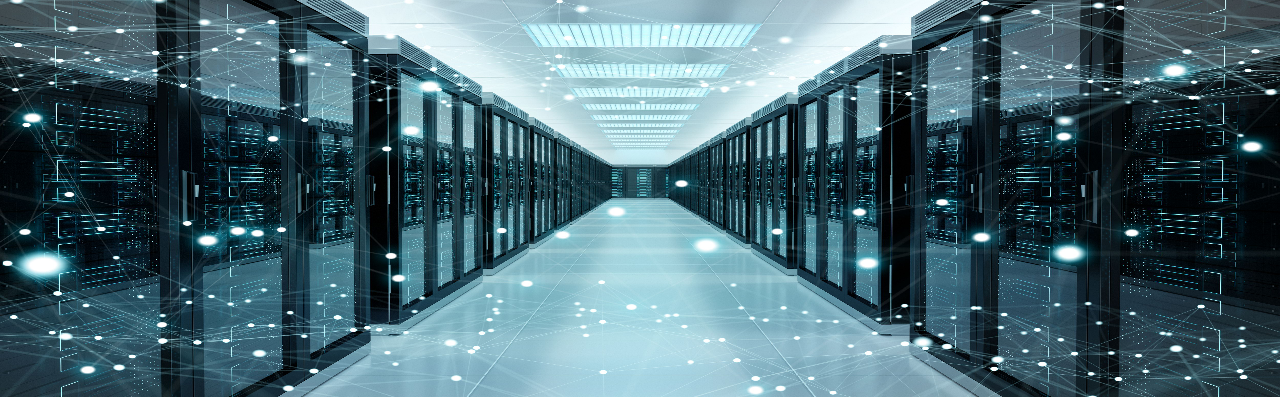 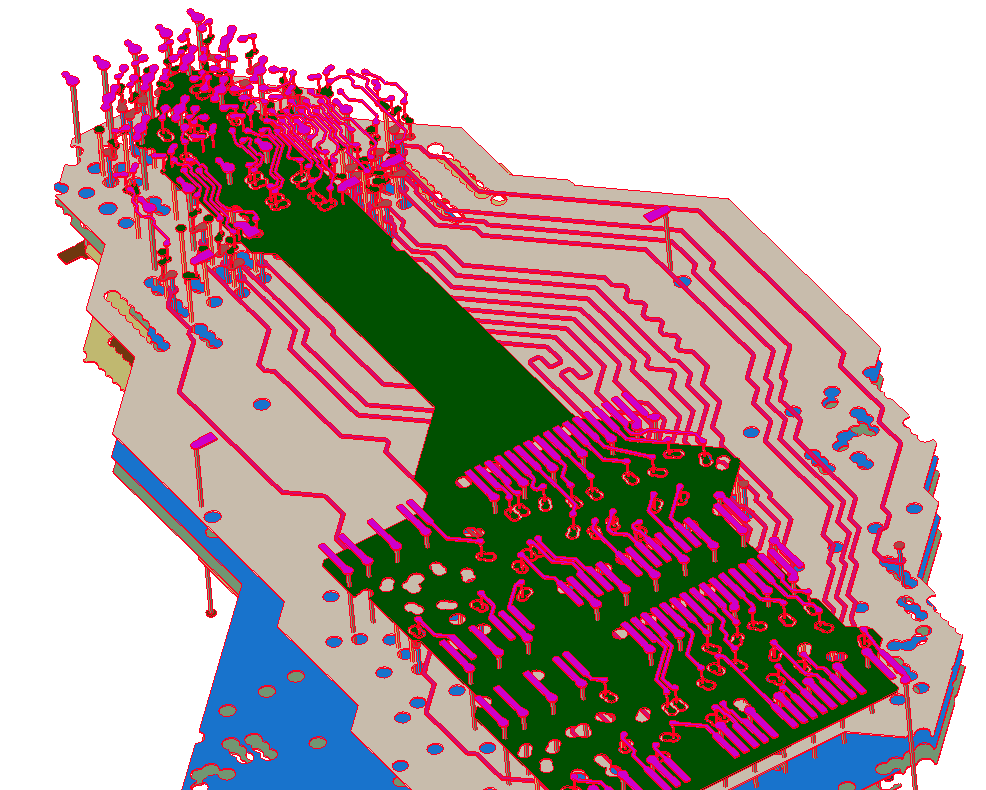 CHALLENGE
DIMM based system
Capture all DDR4 command address buses, clocks and control lines  
48 signal nets; 12-layer PCB
Simulation frequency range of DC-10 GHz
37 frequency points & 100 ports
SOLUTION
SIPro within PathWave ADS
11x HPC EM droplet licenses
12x 16 core 128GB RAM nodes on Nimbix Cloud HPC platform
Design Cloud sim service starts machines on Nimbix (on-demand)
SECO Embedded System Board with DDR4
CASE STUDY #3
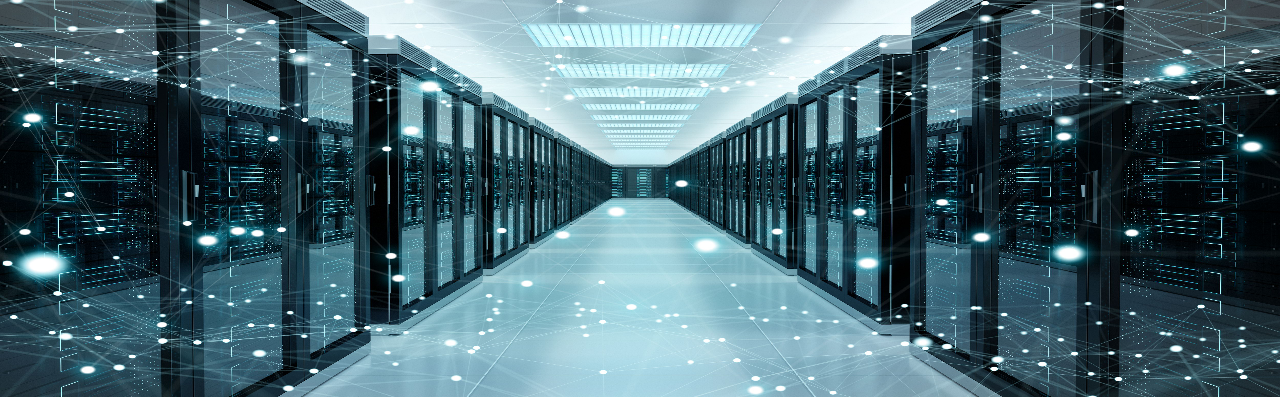 RESULTS
Hours
CHALLENGE
DIMM based system
Capture all DDR4 command address buses, clocks and control lines  
48 signal nets; 12-layer PCB
Simulation frequency range of DC-10 GHz
37 frequency points & 100 ports
SOLUTION
SIPro within PathWave ADS
11x HPC EM droplet licenses
12x 16 core 128GB RAM nodes on Nimbix Cloud HPC platform
Design Cloud sim service starts machines on Nimbix (on-demand)
Parallel Jobs
On-demand HW scaling reduced sim time by 84%
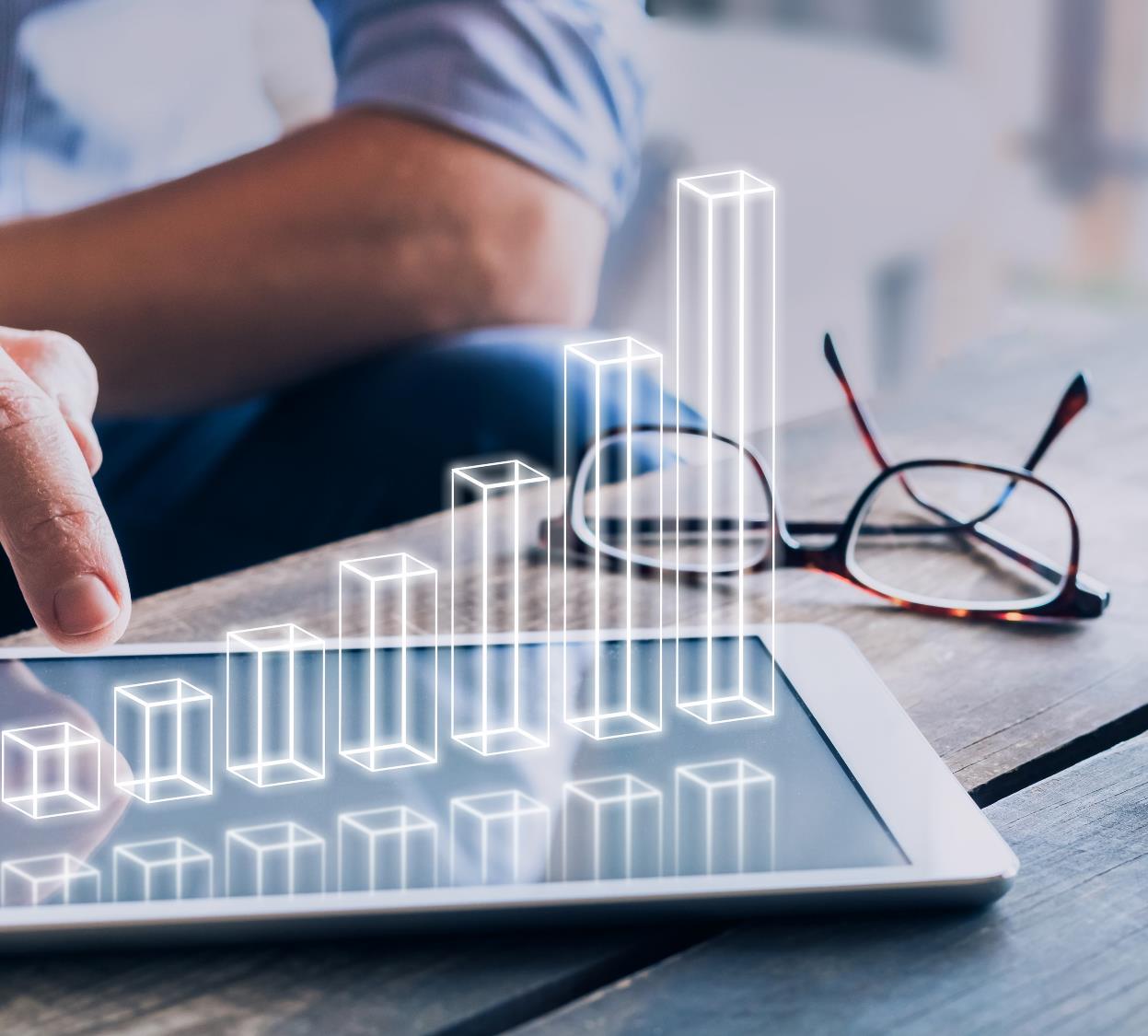 Simulate More. Wait Less.
Cloud HPC with PATHWAVE ADS 2021
Higher HPC Asset Utilization
Dynamic Enterprise Agreements
Simple HPC Licensing
Cloud scaling for peak demand
Enabling Predictive, Productive Design Cycles
Key Points
With the new Design Cloud sim service, we can now easily parallelize multiple frequency points directly from SIPro, PIPro, RFPro, and PEPro with significant speed advantage – n parallel jobs results in a duration of the simulation >1/n, for linear frequency sweeps
We used to sell only 8-pack licenses, now we have HPC 1-packs which can be bought in the desired quantity and allow a corresponding number of parallel simulations (i.e., Simulator license + 3x 1-pack licenses available = 4 parallel jobs)
These 1-packs can be used with clusters directly owned by the customer (probably the most likely case for large accounts) or on web services i.e., Nimbix (should be more attractive for small enterprises) to add extra simulation capacity without capital investment
We sell W3039E Pathwave EM HPC 1-pack for parallel EM simulations, demonstrated with Design Cloud use model.
We sell W3029E Pathwave circuit simulation HPC 1-pack (still using the old Simulation Manager which does not support Design Cloud use-model) to parallelize circuit simulation batch/sweeps. Except for Ptolemy-co-sim, EM-co-sim, VTB(SystemVue)-co-sim, and Thermal